Unges arbejdsmiljø
Ungmedjob.dk
Overblik
Status på fritidsjobbere
Video-oplæg 
Eksempler fra det virkelige liv
Hvad er arbejdsmiljø?
Regler for unge under 18 år
Kahoot
Hvad tager I med?
[Speaker Notes: Sådan er præsentationen inddelt…]
1. Status på fritidsjobbere
Over 100.000 unge mellem 13 og 17 år har fritidsjob. 









Kilde: Danmarks Statistik
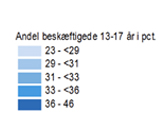 Del 1. Status på fritidsjobbere
[Speaker Notes: https://www.dst.dk/da/Statistik/bagtal/2018/2018-09-10-Flere-unge-i-beskaeftigelse Klik på linket og se hele artiklen 

Spørg ud i klassen: Hvordan ser det ud i jeres del af landet? I kommunen? På skolen? I klassen? Hvor mange arbejder – og hvorfor?]
Unge på landet fritidsjobber mest
Hver femte ung mellem 13 og 15 år har fritidsjob, men der er stor forskel fra kommune til kommune. Unge i landkommunerne arbejder mest. 
Kommuner med flest fritidsjobbere: 
Læsø 46 %
Varde 41 % 
Ringkøbing 39 % 
Kommuner med færrest fritidsjobbere:
Lyngby Tårbæk 23 %
København og Rudersdal 25 % 

Kilde: Danmarks statistik.
Del 1. Status på fritidsjobbere
[Speaker Notes: Kilde: Danmarks statistik 2018 https://www.dst.dk/da/Statistik/bagtal/2018/2018-09-10-Flere-unge-i-beskaeftigelse  
 
Drøft i klassen hvorfor tallene mon ser sådan ud?]
Hvad siger de unge selv?
1 ud af 12 unge svarer ja til, at de føler sig utrygge, når de er på arbejde
1 ud af 8 oplever, at de får fysiske mén eller ondt af at være på arbejdet
1 ud af 5 siger, at de løfter mere end 12 kg, når de er på arbejde
1 ud af 15 har ikke en ansættelseskontrakt 

Kilde: Jobpatruljen sommeren 2018.


17-årige, som både går i skole og har fritidsjob, arbejder i gennemsnit 8,8 timer om ugen.
17-årige, som er gået ud af skolen, arbejder 19,1 timer om ugen 

Kilde: Danmarks Statistik.
Del 1. Status på fritidsjobbere
[Speaker Notes: https://www.dst.dk/da/Statistik/bagtal/2018/2018-09-10-Flere-unge-i-beskaeftigelse 

Link til rapporten fra Jobpatruljen 
Spørg ud i klassen, hvordan de enkelte elever oplever fritidsjobbet – og hvor længe de arbejder]
2. Video-oplæg
Se filmen om NAPO
Se filmen med stuntman Deni Jordan   
Se filmen om den jaloux kæreste
Se filmen hvor videohilsen ender i tragisk ulykke 
Se filmen med den unge pige, som er nyansat på et teater
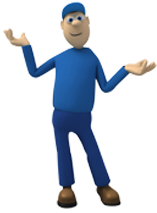 Del 2. Video-oplæg
[Speaker Notes: Undervisningen kan med fordel indledes med NAPO i ”Safe Start”. 
NAPO er den gennemgåede figur i kampagnematerialer fra EU OSHA (Arbejdsmiljøagenturet i Bilbo). NAPO taler ikke et bestemt sprog, men man forstår ham via hans gestik og lyde. Han er den typiske arbejder – de andre figurer er hans kolleger og chef. 
Hold evt. pause efter hvert lille temaklip og diskuter i klassen, hvilke temaer, der behandles i klippene, hvad der faktisk skete, og hvad man kan lære af det…
Hvis I ser videoen om den unge pige, som er nyansat på et teater og har lyst til at se mere, se den matchende video ”Hvorfor? Hvorfor? Hvorfor? fra sitet ”https://bfa-service.dk/forebygulykker 

Vælg ud hvad der egner sig til klassen – en af forsøgsklasserne mente, at videoen med Deni Jordan var for skrap kost (den er lavet til erhvervsskoleområdet)]
3. Eksempler fra det virkelige liv
Historier fra det virkelige liv fra sommeren 2018. 

Hændelserne er beskrevet, som om det kunne være en af jer, der kom ud for dem. 

Fortæl hvordan DU/I ville reagere, hvis det var dig/jer. 

Jeres lærer hjælper med bonus info og korrekte svar, som I skal bruge til at vinde Kahooten bagefter. 

Kilde: Jobpatruljen 2018.
Del 3. Eksempler fra det virkelige liv
[Speaker Notes: Til læreren: 
Lad eleverne svare enten direkte i klassen (individuelt) eller i grupper, som bagefter melder tilbage til klassen. Sørg for, at det bliver holdt på et seriøst plan – accepter ikke fjollede løsninger. 
De (arbejdsmiljømæssigt) bedste og mest fornuftige svar er angivet i notefeltet, men hør gerne evt. andre løsningsforslag.]
Eksempel fra det virkelige liv (1)
Du er 16 år, er lige blevet ansat og har fået instruktion i at betjene kassen og kassereglementet, så du kan sidde i kassen. 
Der kommer en røver ind på tankstationen. Han råber, at du skal give ham hele kassen. 
Hvad gør du?
Del 3. Eksempler fra det virkelige liv
[Speaker Notes: Giver ham kassen – selvfølgelig! Spil ikke helt - pas på dig selv.]
Eksempel fra det virkelige liv (2)
Din chef vil have dig til at rydde op ude i bagbutikken, hvor der står en masse varer, der skal løftes rundt på. 
Nogle af kasserne er stablet op svarende til din højde, og nogle af dem er store og sikkert også tunge…
Hvad gør du?
Del 3. Eksempler fra det virkelige liv
[Speaker Notes: For det første må du ikke løfte ting, der er tungere end 12 kg – og for det andet skal det, du må bære på, holdes tæt ved kroppen. Det er også vigtigt, du er klar over, hvad der er i kasserne, så du kan vurdere deres vægt. Når der skal løftes eller bæres ting over skulderhøjde eller under knæhøjde – eller hvis tingen/kassen ikke kan holdes tæt på kroppen skal det veje betydeligt mindre end 12 kg. 

Spørg din chef og dine kolleger – du mangler både viden og hjælp!]
Eksempel fra det virkelige liv (3)
Du er 15 år gammel, og det er din anden vagt i butikken. 
Du bliver bedt om at fylde pap i pappresseren og foretage presning.
Du er lidt usikker på, hvordan den fungerer. 
Hvad gør du?
Del 3. Eksempler fra det virkelige liv
[Speaker Notes: Ifølge arbejdsmiljøloven må du slet ikke betjene maskiner – herunder naturligvis heller ikke pappresseren.]
Eksempel fra det virkelige liv (4)
Du er ansat på en cafe og bliver bedt om at rengøre inventaret i køkkenet. Din chef fortæller, at der står rengøringsmidler og rengøringsredskaber ude i skabet i baglokalet. 
Der er flere flasker derude, og på den, du tror, du skal bruge, er der et rødt advarselsmærke og noget tekst med meget små bogstaver om, hvordan du skal bruge produktet. 
Hvad gør du?
Del 3. Eksempler fra det virkelige liv
[Speaker Notes: Du må slet ikke arbejde med (eller være i nærheden af) farlige stoffer og materialer. 

Hvis produkterne er symbolmærkede, findes der en arbejdspladsbrugsanvisning, som beskriver hvordan det må bruges, hvis det ikke er mærker, skal det fremgå af emballagen, hvad det kan bruges til. Bed om hjælp og find et et godkendt middel at gøre rent med.]
Eksempel fra det virkelige liv (5)
Du er 16 år og arbejder på en grillbar ved en friturekoger. 
Du kan ikke lige finde handsker at tage på, så du kan beskytte hænder og arme, og ved et uheld kommer du til at brænde dig på den varme olie. Det er en let forbrænding, men gør ret ondt. 
Du bliver rådet til at smøre tandpasta på og tage en pause…
Hvad gør du?
Del 3. Eksempler fra det virkelige liv
[Speaker Notes: I situationen: Skyl med kuldslået vand, vand og atter vand til det ikke gør ondt mere. Hvis der er blærer over 5 kroners størrelse skal der søges læge eller skadestue.

Vigtigt: Husk at bruge værnemidler - i dette tilfælde handsker.]
Eksempel fra det virkelige liv (6)
Du er 16 år og har fritidsjob i en stor lagerhal, hvor I er ved at flytte en hel masse tunge kasser. 
Din kollega beder dig om lige at køre trucken hen til porten, så I hurtigt kan få læsset. 
Du har aldrig før selv kørt en truck, men har set, hvordan de andre gør. 
Hvad gør du?
Del 3. Eksempler fra det virkelige liv
[Speaker Notes: Selv om du mener, du godt kan køre med trucken, må du faktisk slet ikke, hvis du stadig går i skole. Ifølge arbejdsmiljøloven må unge slet ikke arbejde ved eller med maskiner. 

Man kan erhverve sig et gaffeltruck certifikat, hvis man er over 18 år eller er over 15 år og erhvervsuddannelseslærling – men det er jo ikke tilfældet her.]
Eksempel fra det virkelige liv (7)
Du er 15 år og går i skole, men har fritidsjob hos en landmand.
Høstsæsonen er på sit højeste.
Du har arbejdet 12 timer i træk, og du kan se, at der er langt til I er færdige. 
Hvad gør du?
Del 3. Eksempler fra det virkelige liv
[Speaker Notes: Gør opmærksom på, at du højst må arbejde 8 timer om dagen på en skolefridag (2 timer, hvis det er en skoledag). Og at du har krav på en pause efter 4,5 times arbejde.]
Eksempel fra det virkelige liv (8)
Du er pizzabud og er på en cykel på vej til en kunde med en pizza. 
Da du stopper for rødt lys bliver du omringet af nogle unge fyre, som beordrer dig til at lukke op for bagagekassen og give dem pizzaen.
Hvad gør du?
Del 3. Eksempler fra det virkelige liv
[Speaker Notes: Giver dem pizzaen. Spil ikke helt.]
Eksempel fra det virkelige liv (9)
Du er 15 år gammel og går med aviser hver 2. lørdag. 
Du er så brugt efter hver tur, at din søndag er helt ødelagt - ondt i arme, ryg og lænd. 
Vognen med aviser vejer 225 kg. når den er fyldt. 
Du har læst, at unge under 18 år må trække/skubbe op til 250 kg. så du tror ikke, at der er noget arbejdsmiljø-lovmæssigt problem. 
Hvad kan du gøre?
Del 3. Eksempler fra det virkelige liv
[Speaker Notes: Det, du glemmer er dog, at de 250 kg. kun gælder, hvis der er tale om meget korte afstande, og hvis underlaget er plant. Det gælder ikke for de fleste avisbude, at man kun går meget korte afstande, og at underlaget er plant. I Arbejdtilsynets vejledning om unges arbejde gør man opmærksom på, lastens vægt skal nedsættes efter forholdene på ruten. 

Gør din arbejdsgiver opmærksom på, at din krop bliver overbelastet, og bed om at få læsset færre kg på vognen.]
Eksempel fra det virkelige liv (10)
Du er 16 år og ret glad for dit job i et dansk sommerland. 
Du arbejder ved en lille børneforlystelse, hvor det er tilladt for unge under 18 år at arbejde. Du har dog det problem, at du altid går sukkerkold, når du er på arbejde. 
Du får nemlig aldrig pauser – heller ikke når du er på arbejde i 7 timer i træk. 
Det påvirker dig meget, og du overvejer at sige op, fordi du har ondt i maven længe efter hver vagt. 
Kan du gøre noget?
Del 3. Eksempler fra det virkelige liv
[Speaker Notes: Ja, du kan gøre opmærksom på, at du har ret til en halv times pause, når du har været på arbejde i 4,5 timer.]
4. Hvad er arbejdsmiljø ?
Arbejdsmiljø er de fysiske, psykiske og sociale faktorer, der påvirker den ansatte i forbindelse med jobbet. 
Arbejdsmiljø er et samspil af de relationer, påvirkninger og vilkår, som ansatte arbejder under.
Med andre ord er det de relationer og vilkår, som gælder på arbejdspladsen.
Del 4. Hvad er arbejdsmiljø?
Arbejdsmiljø kan deles op i fire kategorier
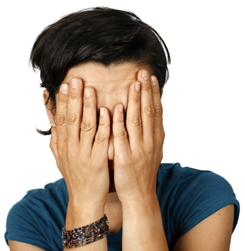 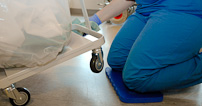 Fysisk arbejdsmiljø
Psykisk arbejdsmiljø
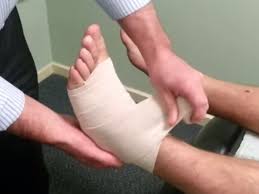 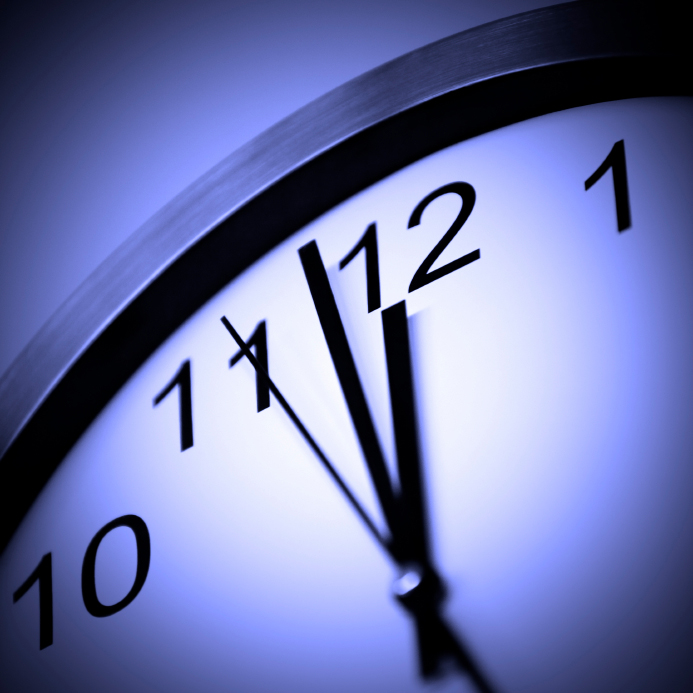 Andet
Ulykker/sygdomme
Del 4. Hvad er arbejdsmiljø?
Fysisk arbejdsmiljø
Dårlige arbejdsstillinger/ergonomi
Tunge løft
Vådt arbejde
Kemi
Del 4. Hvad er arbejdsmiljø?
Psykisk arbejdsmiljø
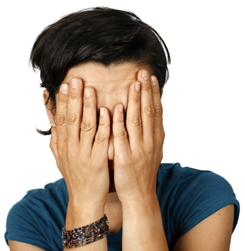 Mobning
Stress 
Vold og trusler om vold
Trivsel
Konflikter
Støtte fra leder og kolleger
Del 4. Hvad er arbejdsmiljø?
Ulykker/sygdomme
Fald- og snuble ulykker
Forbrændinger
Stik, klemme og sårskader
Løfteskader
Eksem pga. vådt arbejde eller kemi
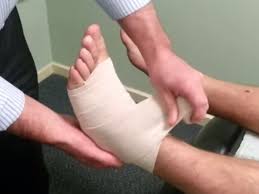 Del 4. Hvad er arbejdsmiljø?
Andet
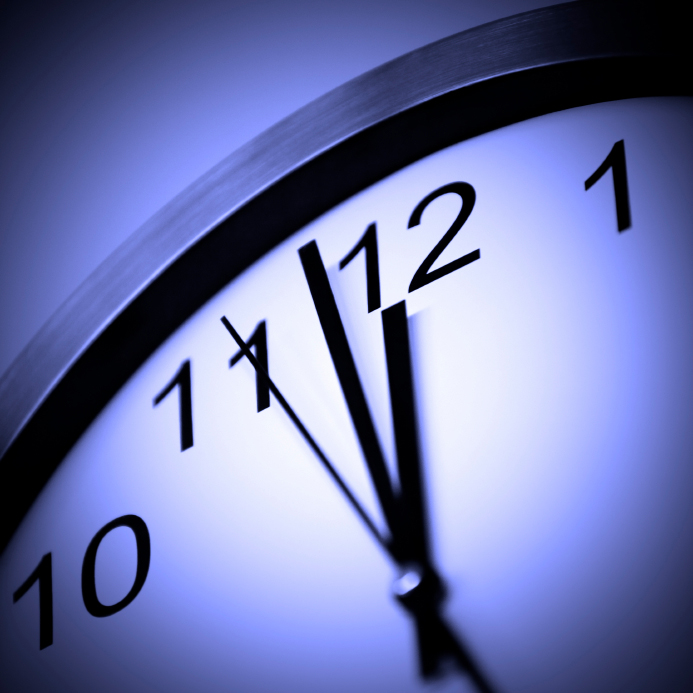 Arbejdstider og pauser
Arbejdspladsvurdering
Arbejdsmiljørepræsentant
Del 4. Hvad er arbejdsmiljø?
Arbejdsgiveren har pligt til at sørge for:
at medarbejderne ikke bliver syge på grund af hverken det fysiske eller det psykiske arbejdsmiljø
 at oplære og instruere medarbejderne, så de kan udføre deres arbejde forsvarligt, så de ikke komme til skade
 at indrette arbejdsstedet, så ingen kommer til skade
 at det fornødne sikkerhedsudstyr og værnemidler er til stede og  anvendes efter den instruktion, der er givet 
 at der er en arbejdsmiljøorganisation og en valgt arbejdsmiljørepræsentant, hvis der er over 10 ansatte
Del 4. Hvad er arbejdsmiljø?
Som ansat har man pligt til:
at rette sig efter den instruktion og oplæring, man har modtaget
 at anvende de hjælpemidler og værnemidler, man har fået anvise
 at meddele det til arbejdspladsens arbejdsmiljørepræsentant, hvis der opstår fejl og mangler, som man selv eller kollegerne ikke selv kan rette
 at bidrage til at fremme et godt fællesskab 

Frem for alt: Brug din sunde fornuft 
Del 4. Hvad er arbejdsmiljø?
5. Regler for unge under 18 år
Der gælder særlige arbejdsmiljøregler for unge under 18 år. 

Reglerne gælder som hovedregel også for unge, der arbejder i arbejdsgiverens private husholdning eller i en familievirksomhed (hvor arbejdet udelukkende udføres af medlemmer af arbejdsgiverens familie). 

Her gælder reglerne dog ikke, hvis der er tale om lejlighedsvist eller kortvarigt ufarligt arbejde.
Kilde: Arbejdstilsynet (At-vejledning 13.0.1 Juni 2018).
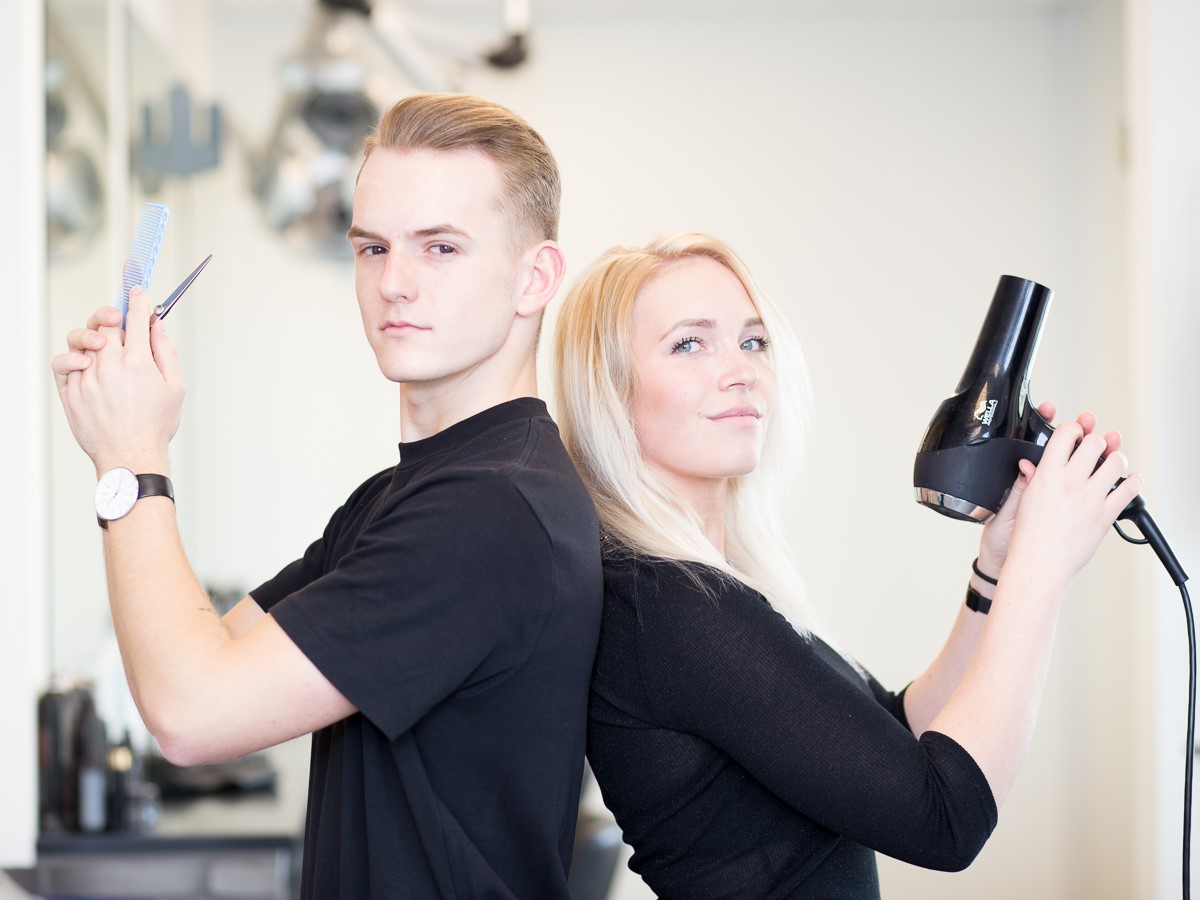 Del 5. Regler for unge under 18 år
Hvad må børn og unge arbejde med?
Børn under 13 år
Børn under 13 år må som udgangspunkt ikke udføre arbejde for en arbejdsgiver. Men et barn under 13 år kan i konkrete tilfælde få tilladelse af politiet til at medvirke i kulturelle aktiviteter af erhvervsmæssig karakter, hvor der er tale om, at der er en arbejdsgiver. Aktiviteterne må ikke skade barnets sikkerhed, sundhed eller udvikling – eller gå væsentligt ud over barnets skolegang.
Kulturelle aktiviteter af erhvervsmæssig karakter, hvor der er en arbejdsgiver, kan fx være særlige sportsaktiviteter, opvisninger, teaterforestillinger, koncerter, cirkusforestillinger, radio, tv, filmoptagelser, reklamefilm og modelarbejde.
Del 5. Regler for unge under 18 år
Hvad må børn og unge arbejde med?
Unge, som er 13-14 år, eller ældre og stadig omfattet af undervisningspligten, må arbejde med lettere arbejde.
Det kan fx være:
Lettere arbejde inden for landbrug, gartneri, rideskoler – fx med fodring, udmugning, pasning af mindre husdyr og heste, bær- og frugtplukning
Lettere rengøring, oprydning og borddækning
Lettere manuel montering, dog ikke lodning og svejsning 
Lettere malearbejde, dog ikke sprøjtemaling 
Lettere budtjeneste, herunder piccoloarbejde og udbringning af aviser og reklamer
Lettere arbejde med bogopsætning på biblioteker
Lettere arbejde i butikker – fx med modtagelse, sortering prismærkning og pakning af varer
Lettere ekspedition i forretninger, restauranter mv.
Del 5. Regler for unge under 18 år
Unge, som ikke er omfattet af undervisningspligten
15 – 17 årige unge har nu lov til at arbejde på serveringssteder, hvor der serveres alkohol.
Det er lovligt at ansætte unge under 18 år, de er fyldt 15 år, og de har afsluttet 9. klasse.
De unge må arbejde med:
Afrydning 
Opdækning
Rengøringsarbejde
Modtagelse af bestillinger
Servering af alkohol, når dette sker i forbindelse med servering af mad og det sker under opsyn af personer over 18 år med den fornødne indsigt i arbejdet
Del 5. Regler for unge under 18 år
Hvad må børn og unge ikke arbejde med?
Unge på 13-14 år samt ældre unge, der stadig er omfattet af undervisningspligten, må ikke arbejde med noget, der kan være farligt for deres sikkerhed og sundhed. 

Børn og unge må fx ikke:
Arbejde med maskiner eller være tæt på dem. Forbuddet gælder alle maskiner - undtaget ufarlige husholdnings- eller kontormaskiner som fx støvsugere og kopimaskiner. 

Arbejde med farlige stoffer og materialer eller være tæt på dem. Forbuddet gælder alle farlige stoffer og materialer 

Arbejde med processer, der er farlige for deres sikkerhed og sundhed. Det gælder især arbejde, der er fysisk belastende, fordi unges muskler, knogler og led ikke er fuldt udvoksede. Unge må normalt ikke løfte mere ca. 12 kg.
Del 5. Regler for unge under 18 år
[Speaker Notes: Farlige stoffer er de stoffer og materialer: 
- der er forsynet med et faresymbol eller med risikosætning om brandfare eller miljøfare
- der er forsynet med påskriften: “Leverandørbrugsanvisning kan rekvireres af erhvervsmæssige brugere”.]
Regler for unges arbejdstid
Gælder for unge på 13-14 år

De unge må arbejde:
2 timer om dagen på skoledage
7 timer om dagen på andre dage end skoledage 
12 timer om ugen, på uger med en eller flere skoledage
35 timer om ugen i uger, hvor der er helt skolefri.
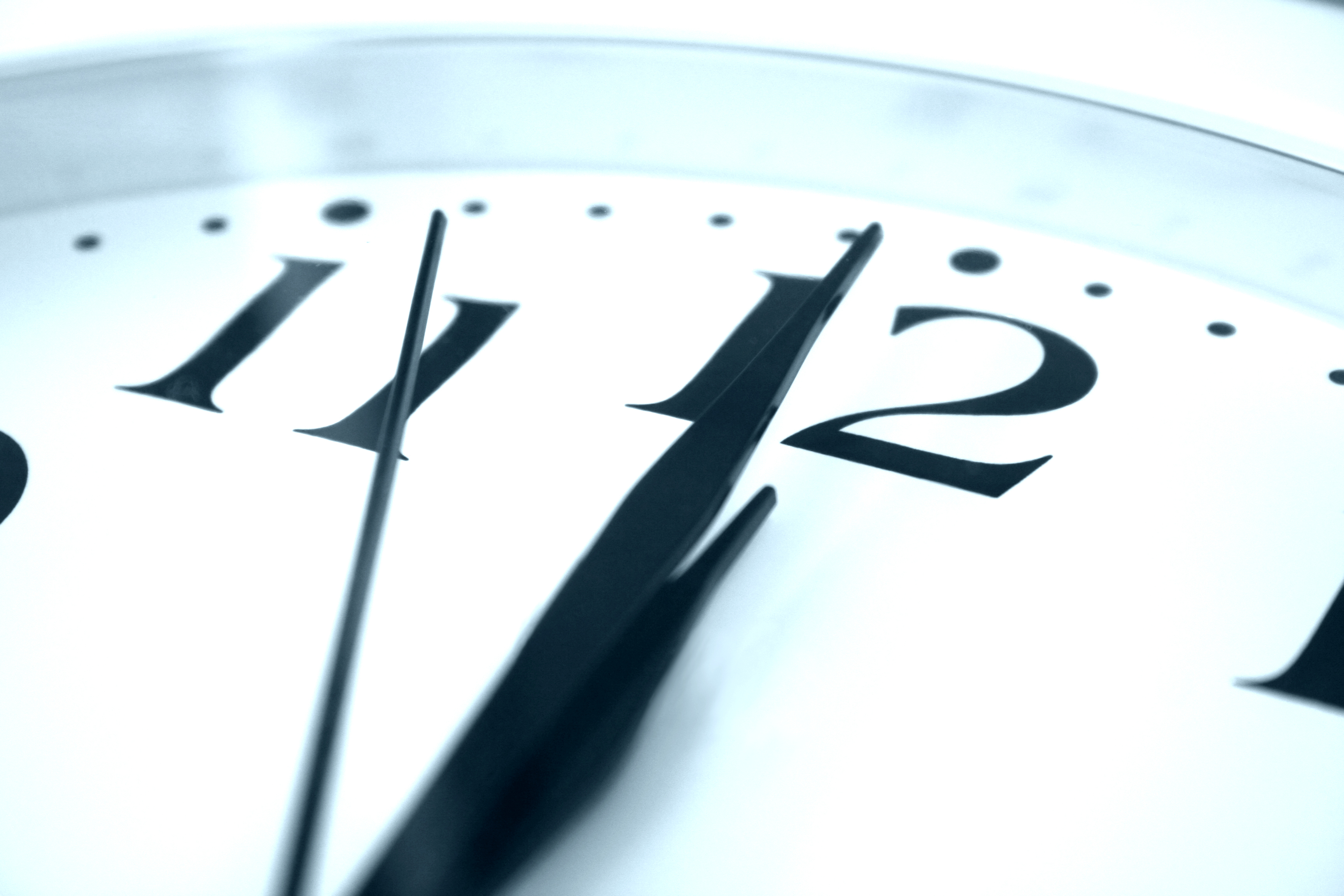 Del 5. Regler for unge under 18 år
Regler for unges arbejdstid
Gælder for unge på 15-17 år, der er omfattet af undervisningspligten.

De unge må arbejde:
2 timer om dagen på skoledage
8 timer om dagen på andre dage end skoledage 
12 timer om ugen, på uger med en eller flere skoledage
40 timer om ugen i uger, hvor der er helt skolefri.
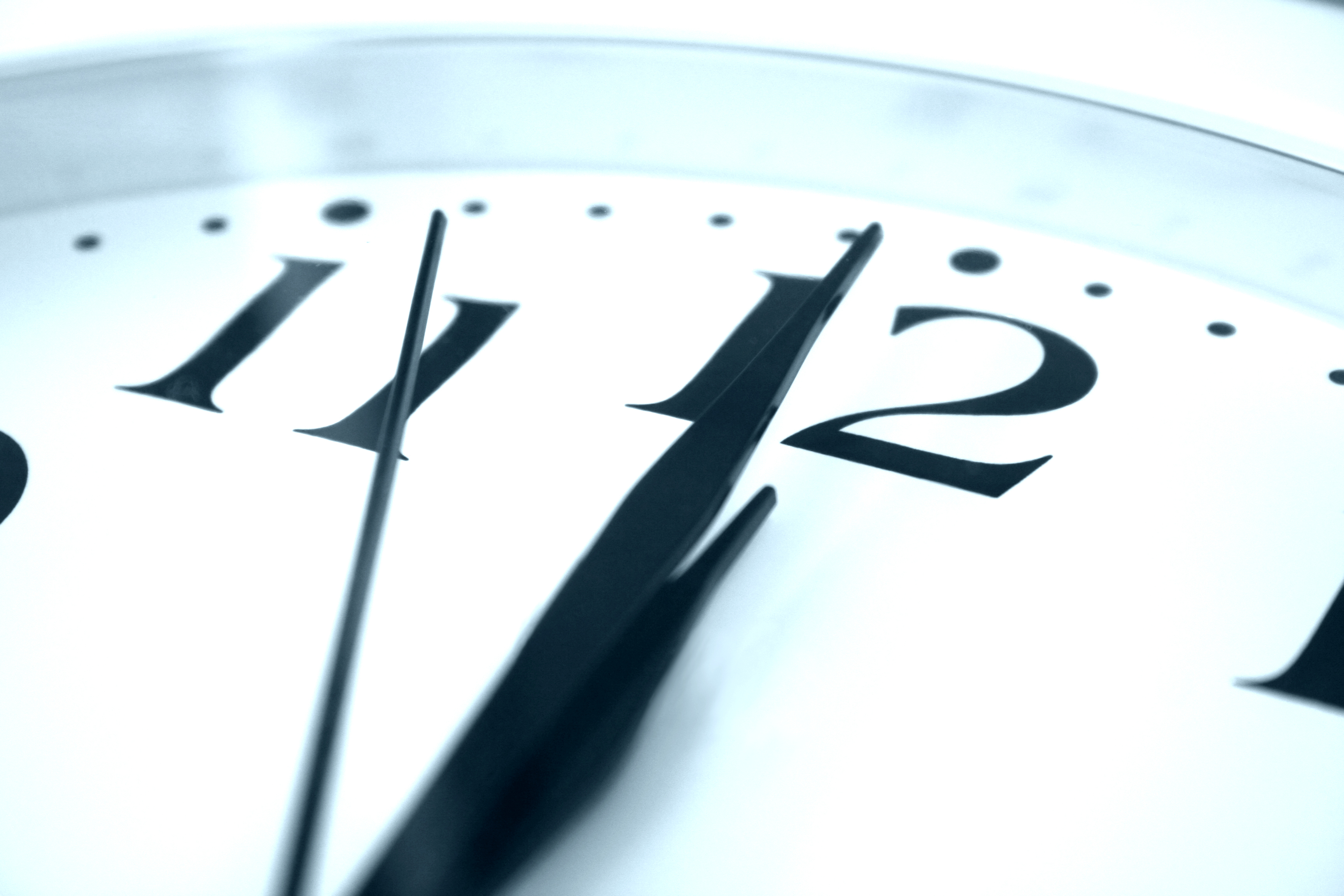 Del 5. Regler for unge under 18 år
Pauser og hviletid
Der er særlige regler omkring pauser og hviletid for undervisningspligtige unge under 18 år.
Hvis den daglige arbejdstid overstiger 4,5 timer, skal den unge have en pause på mindst 30 minutter. Pausen kan ikke placeres ved arbejdets begyndelse eller ved arbejdets slutning.
De unge skal have en sammenhængende hvileperiode på mindst 14 timer i døgnet og må ikke arbejde i tidsrummet fra kl. 20.00 til kl. 6.00. 
De unge skal have 2 sammenhængende fridøgn inden for hver periode på 7 døgn. Heraf skal ét fridøgn normalt omfatte søndag. Hvis de 2 fridøgn ikke kan placeres i sammenhæng, skal det ene fridøgn lægges i umiddelbar tilknytning til en daglig hvil.
Ikke-undervisningspligtige unge, som er fyldt 15 år, må dog i visse tilfælde arbejde starte arbejdet kl. 04 (bagerbutik, staldarbejde), kl. 05 (avisudbringning) eller arbejde længere (til kl. 22 (kontorer, butik, servicestation), kl. 24 (teatre, biografer, koncertsteder o. lign.)
Del 5. Regler for unge under 18 år
[Speaker Notes: Vær opmærksom på, at undtagelserne vedr. arbejdstid gælder unge, som IKKE er undervisningspligtige.]
Pauser og hviletid
For både undervisningspligtige unge og ikke undervisningspligtige unge gælder det derudover, at:
Hvis den daglige arbejdstid er på 7 timer eller mere, skal arbejdstiden ligge samlet
Hvis den unge arbejder som led i en uddannelse, skal den tid, den unge bruger på undervisning, regnes med i arbejdstiden
Arbejdstiden skal lægges sammen, hvis den unge arbejder for flere arbejdsgivere.
Del 5. Regler for unge under 18 år
6. Og så til KAHOOT´en
https://play.kahoot.it/#/k/d824e119-17be-4c79-a169-ce6294a3fba9
6. Kahoot
Til slut en række spørgsmål…
Evaluering i klassen: 
Hvordan var Kahooten? - var den for svær? - for let?
Hvordan var præsentationen?
Er I blevet klogere på arbejdsmiljø? 
Var der noget, I ikke vidste i forvejen? 
Var der noget, der undrede jer? 
Var der noget, der fremover vil få jer til at gøre ting anderledes, når I er på job?
Er der noget, I gerne vil vide mere om? 

Find mere om unge og arbejdsmiljø her: www.ungmedjob.dk
Del 7. Hvad tager i med?
[Speaker Notes: Til læreren: Send gerne evalueringen på mail til Susanne Ulk, projektudfører på ungmedjob (ulk@live.dk)]